Автоматизация звука [л] в слогах автор: Самигуллина А.С.  2015 год
Л-Л-Л
Л-Л-Л
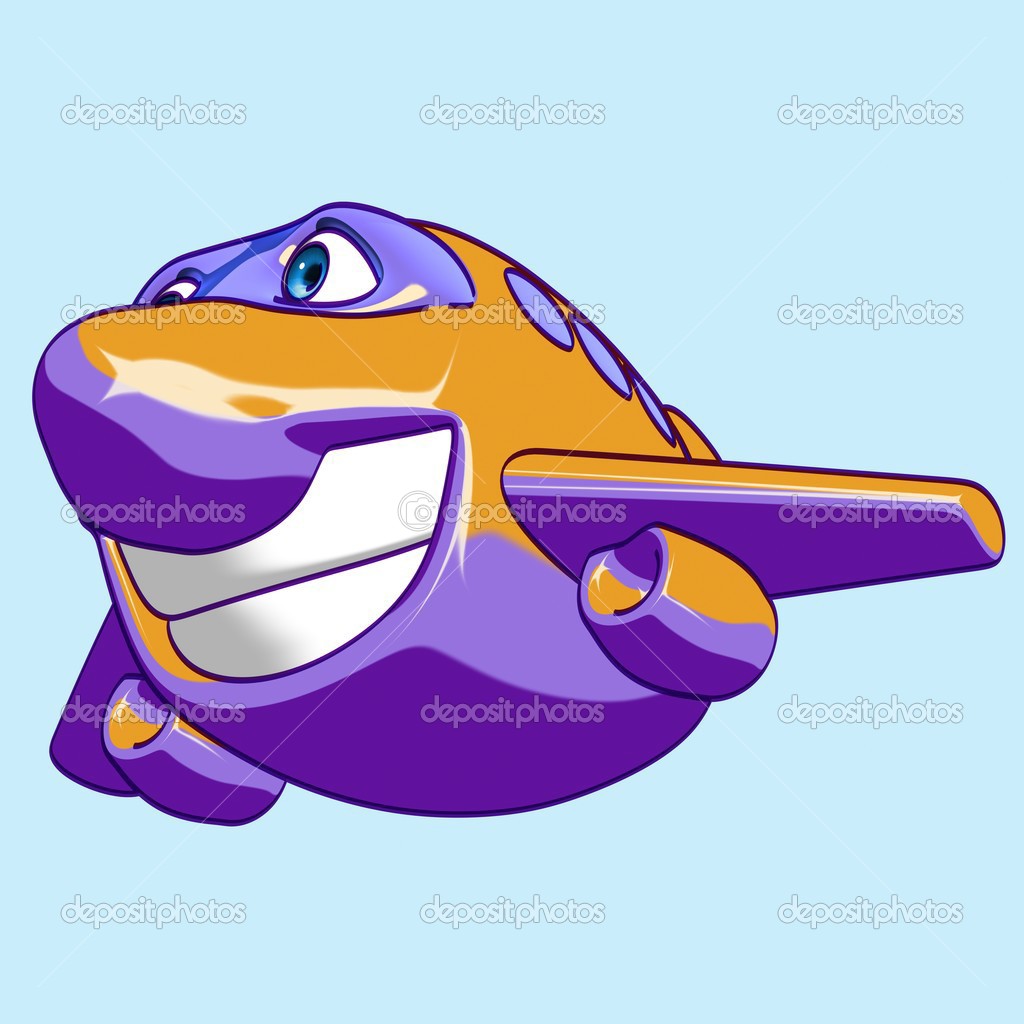 Л-Л-Л
Л-Л-Л
Л-Л-Л
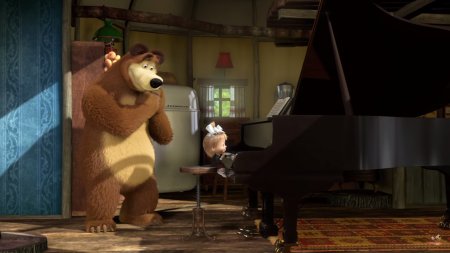 ЛЯ-ЛЯ-ЛЯ!
ЛИ-ЛИ-ЛИ!
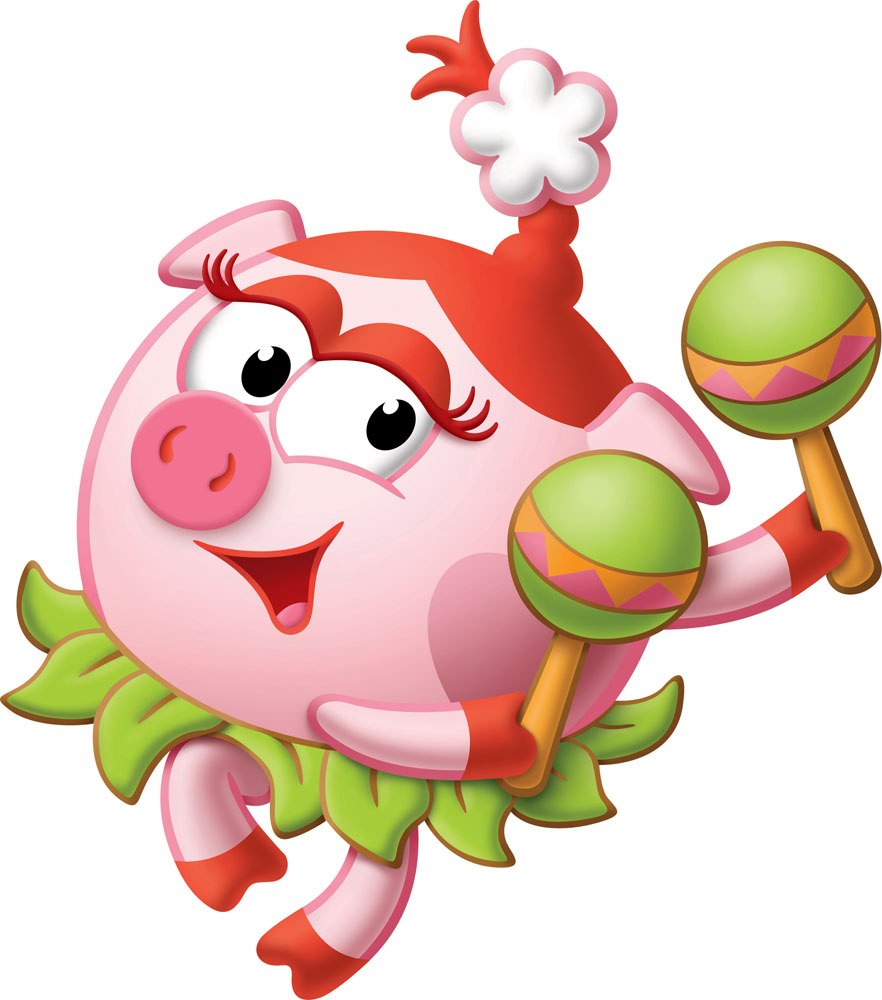 ЛЕ-ЛЕ-ЛЕ!
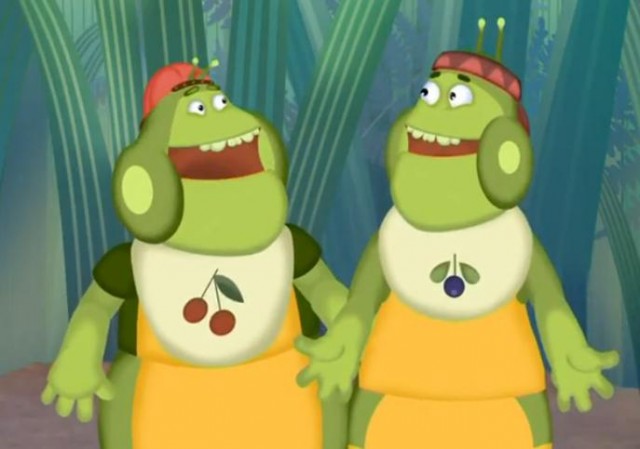 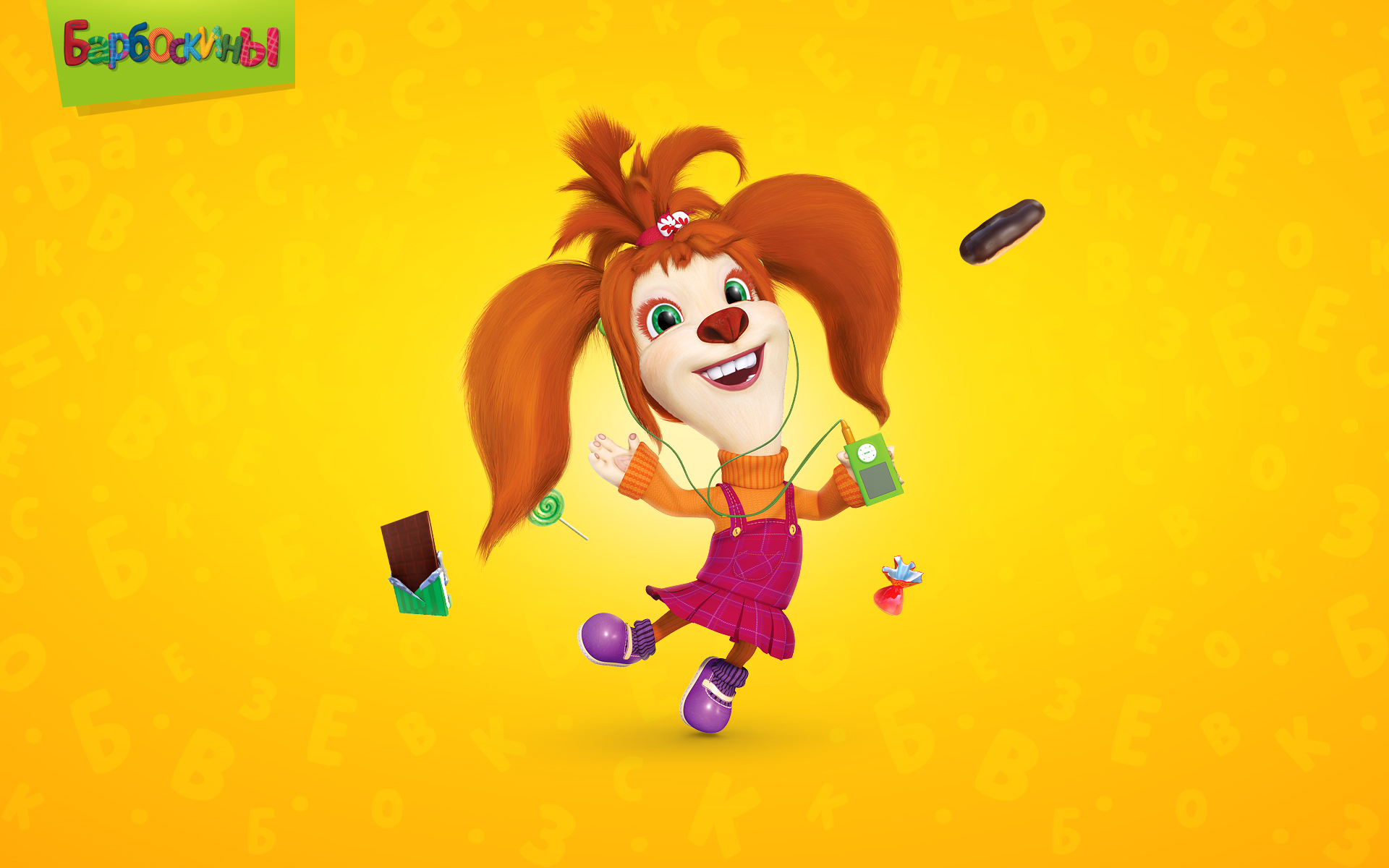 ЛЮ-ЛЮ-ЛЮ!
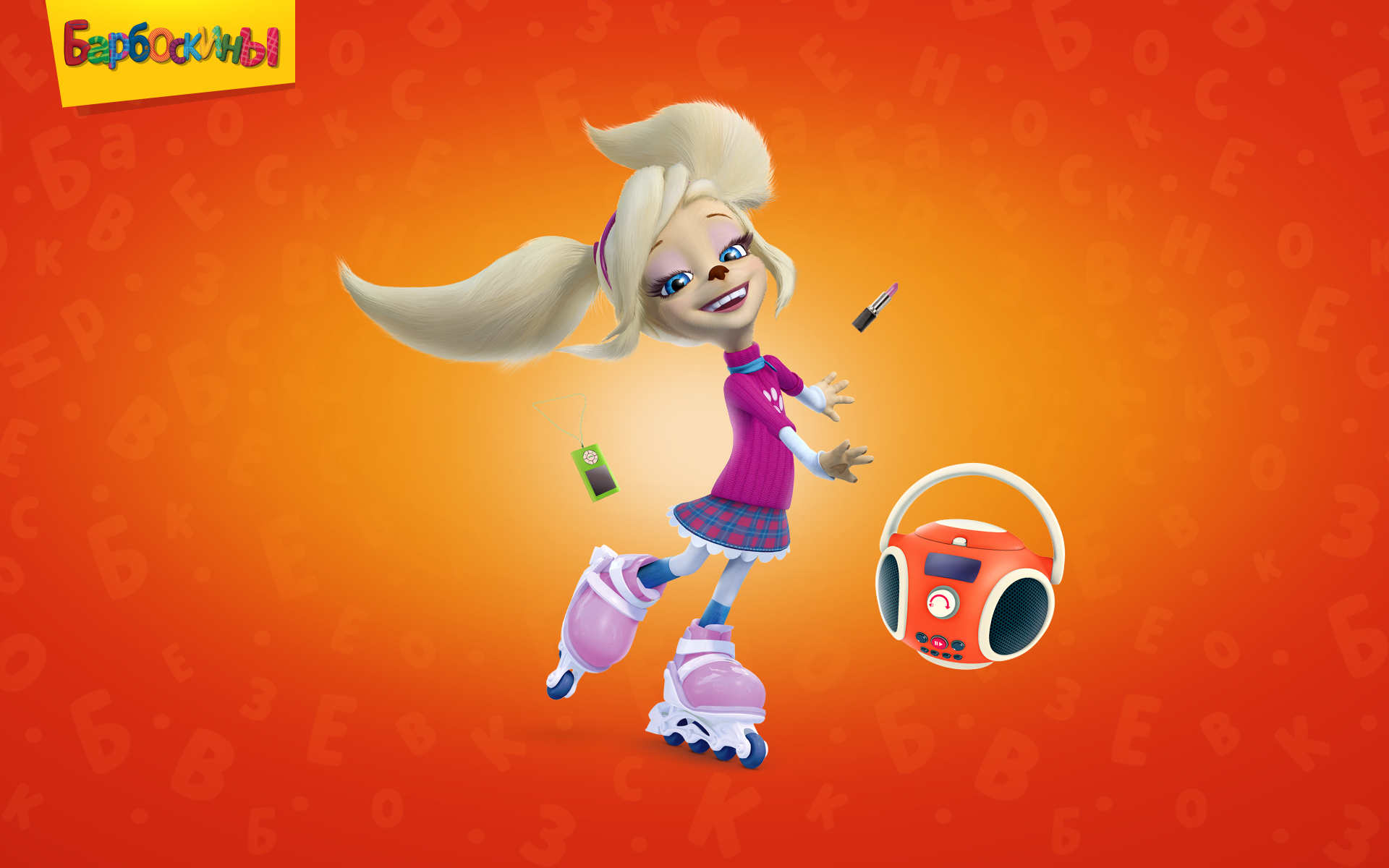 ЛА-ЛА-ЛА!
ЛО-ЛО-ЛО!
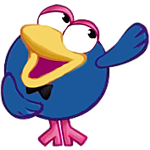 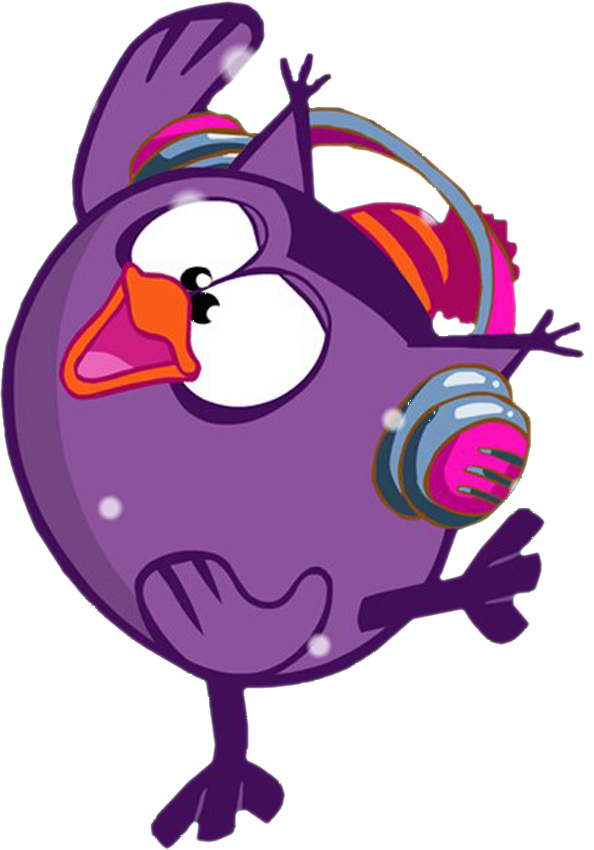 ЛУ-ЛУ-ЛУ!
ЛЫ-ЛЫ-ЛЫ!
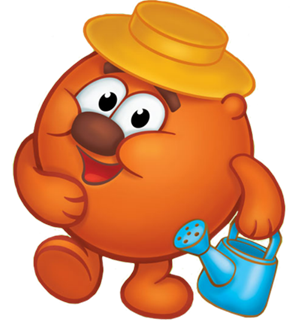 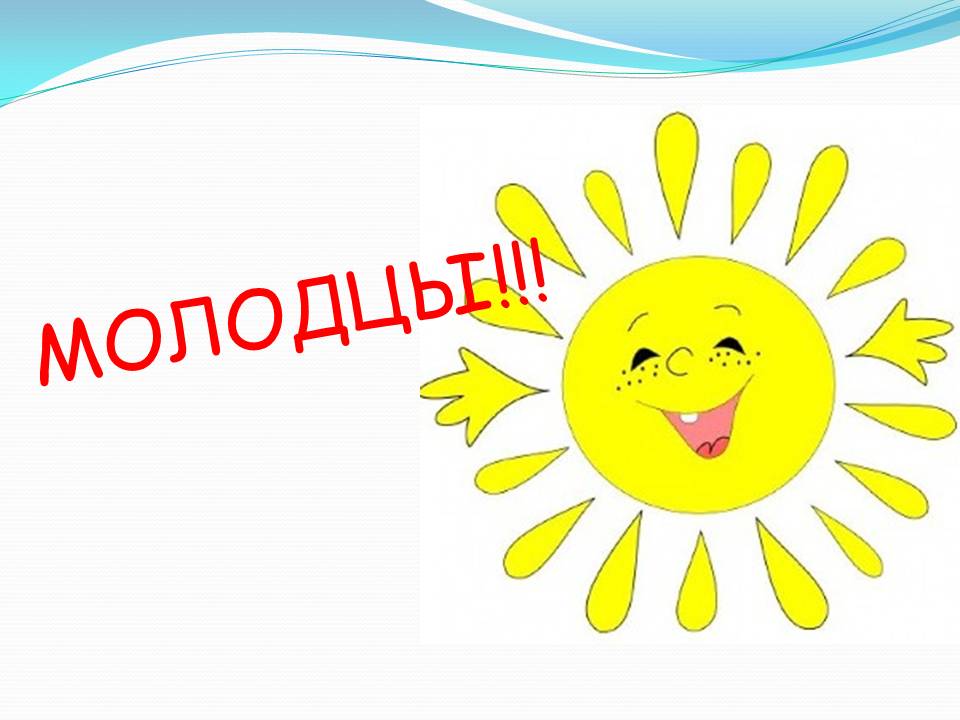